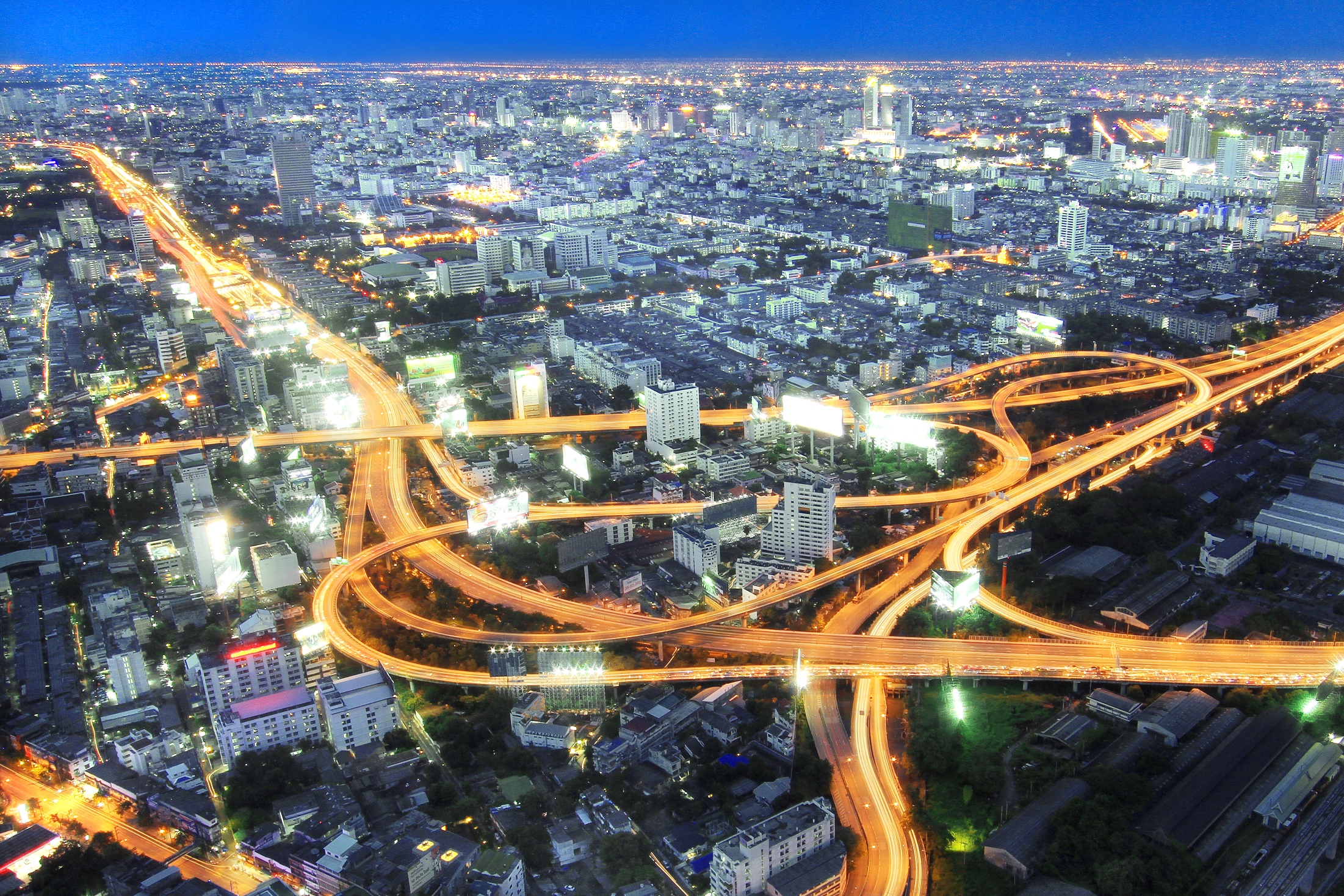 จัดทำระบบการคำนวณค่าใช้จ่ายผู้ใช้ทาง (Road User Cost: RUC)
ค่าใช้จ่ายในการใช้รถ
 Vehicle Operating Costs  
VOC
มูลค่าเวลาในการเดินทาง 
Value of Time  
VOT
VOC = AADT x ระยะทาง x VOC Unit
Road User Costs
 RUC
VOT = AADT x (ระยะทาง / ความเร็ว)  x VOT Unit
มูลค่าความสูญเสียจากอุบัติเหตุ
Value of Accident
VOA
VOA = AADT x อัตราการเกิดอุบัติเหตุ x VOA Unit
83
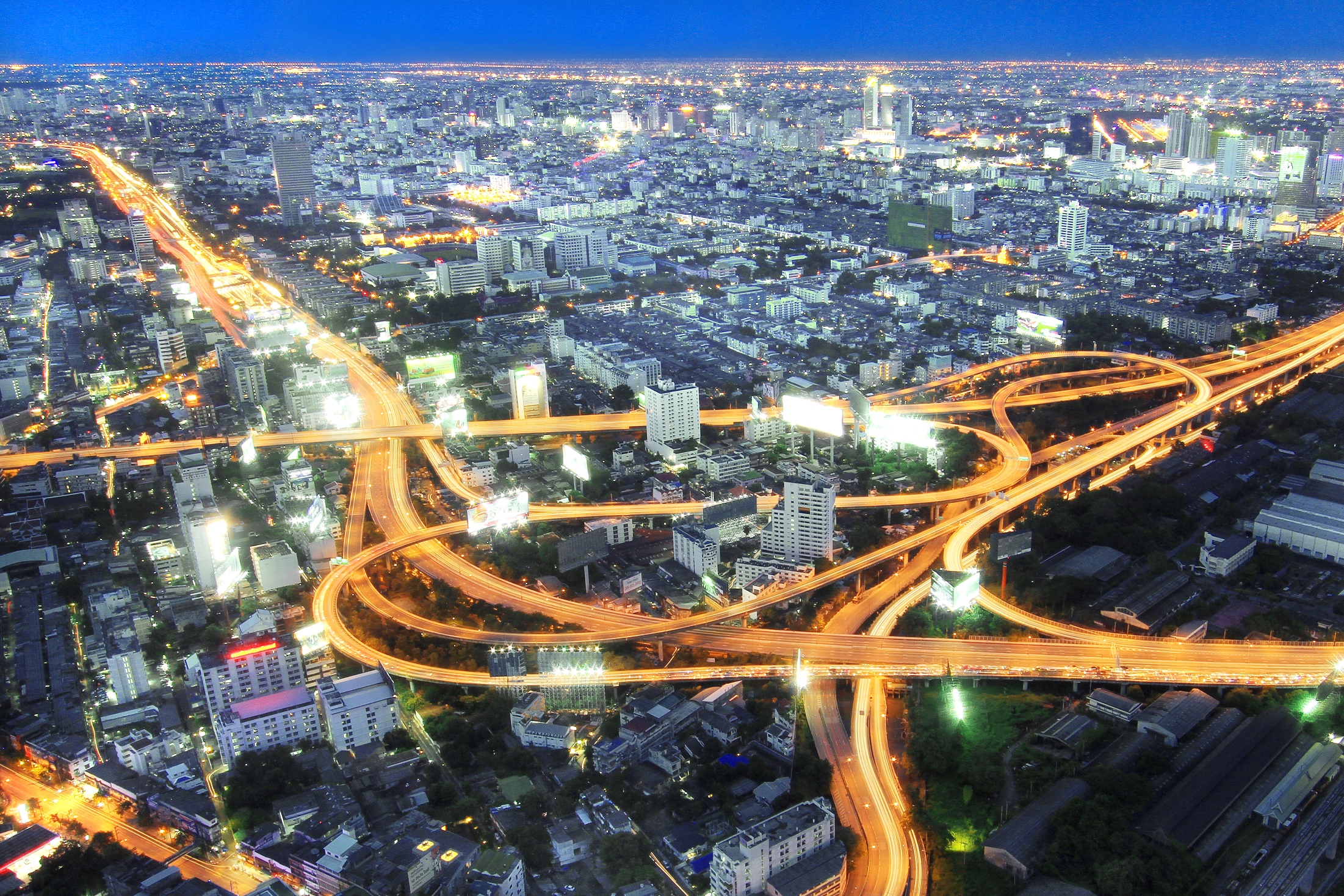 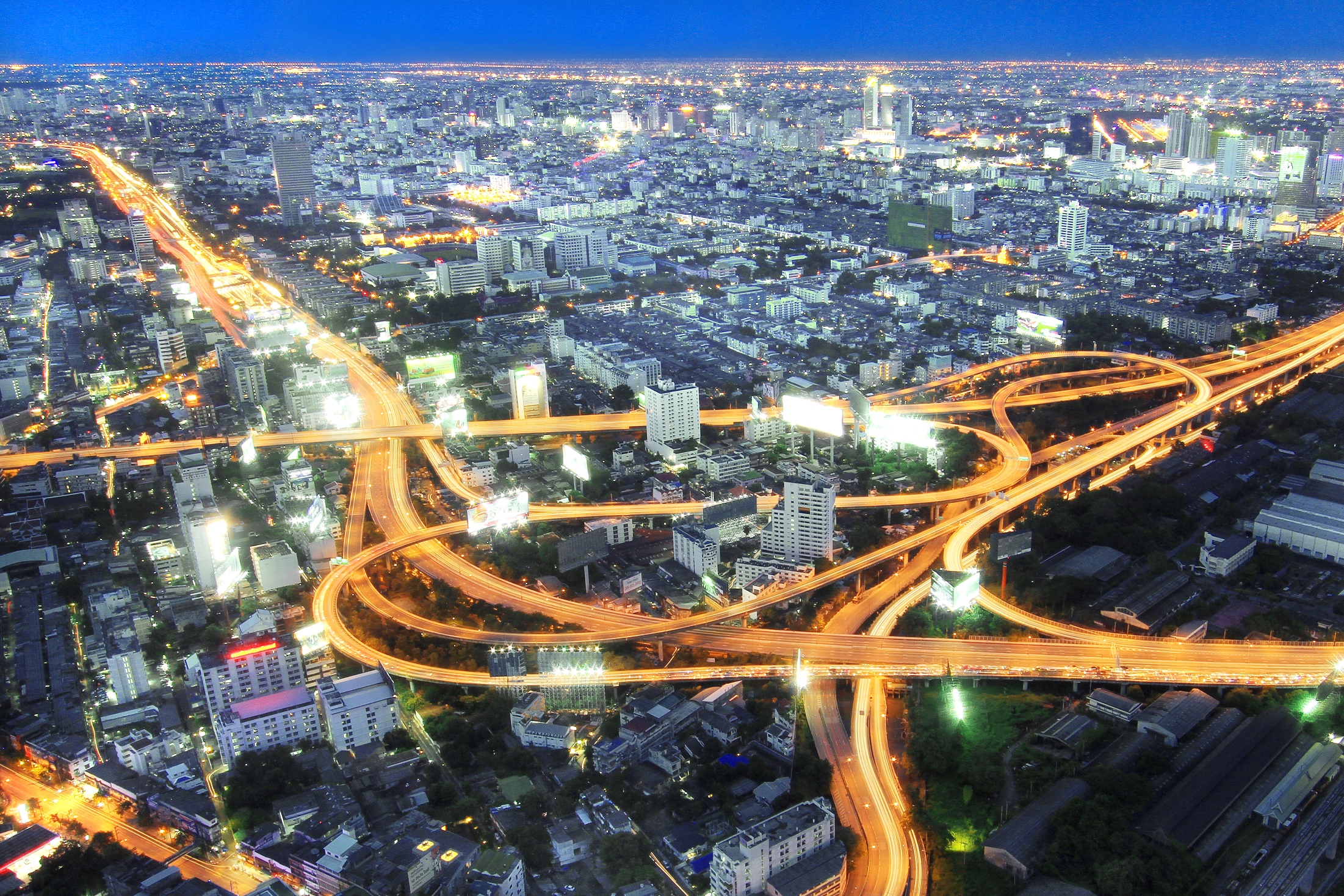 จัดทำระบบการคำนวณค่าใช้จ่ายผู้ใช้ทาง (Road User Cost: RUC)
84
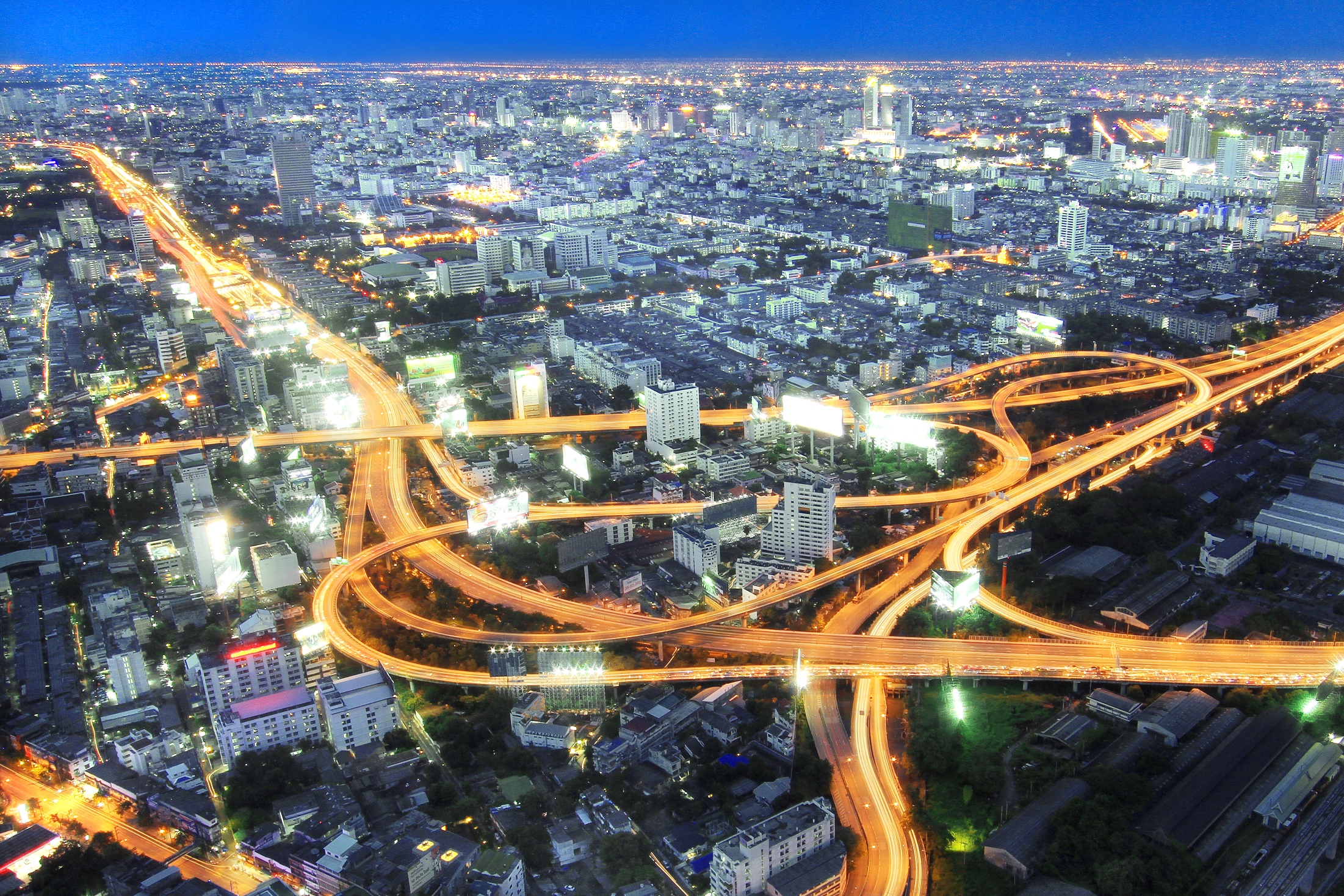 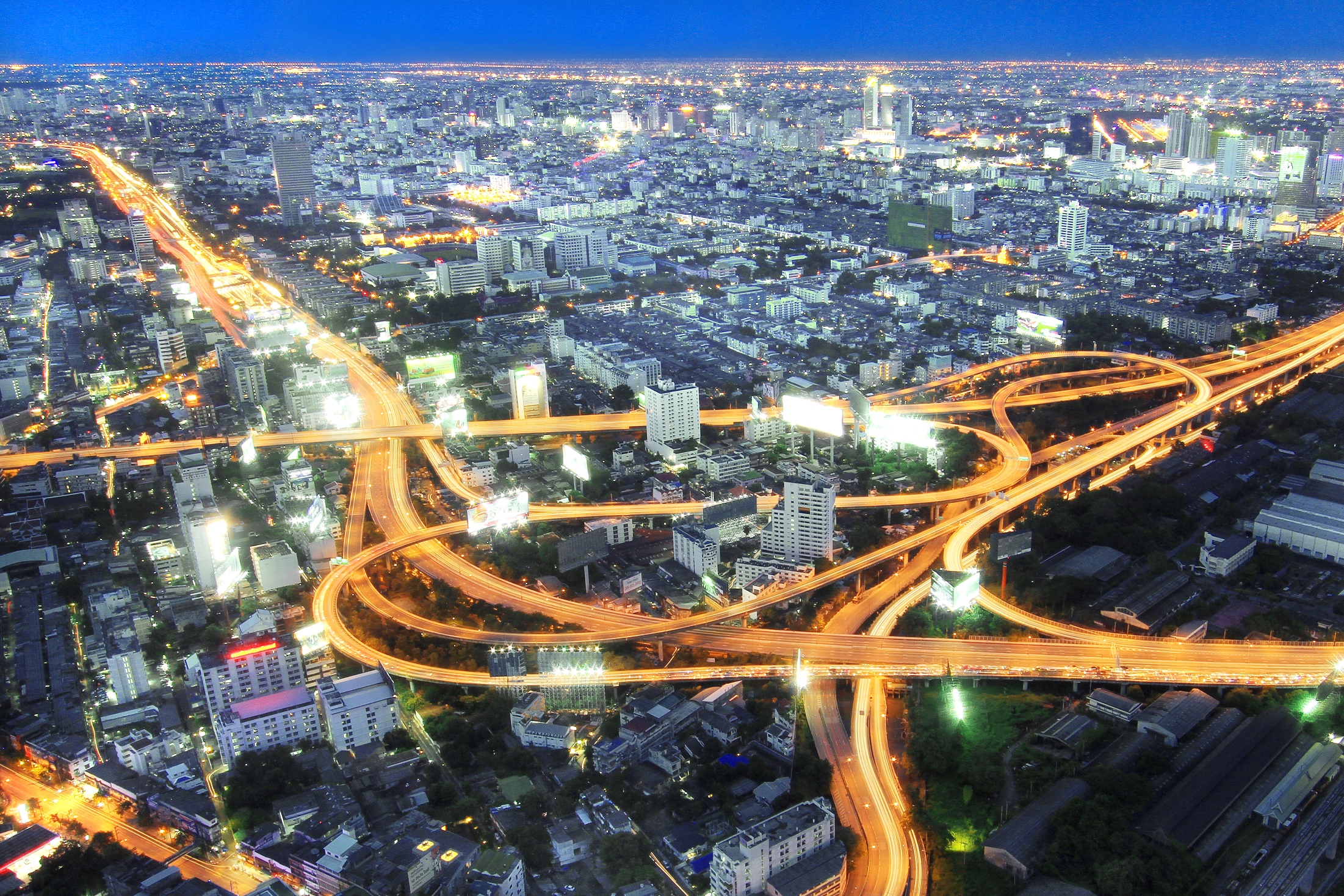 จัดทำระบบการคำนวณค่าใช้จ่ายผู้ใช้ทาง (Road User Cost: RUC)
การคำนวณความเร็วยานพาหนะ แต่ละประเภท
เลือกความเร็วจาก Model ที่น้อยที่สุด